An Introduction to Neuroanatomy
Objectives:
Review the anatomical & functional divisions of the nervous system.
Study the embryological development of the CNS & the derivatives (parts)
Understand the special terms of orientation in relation to the nervous system.
Identify the lobes, poles & surfaces of the cerebral hemispheres
Anatomical divisions of the NS
Peripheral (PNS)
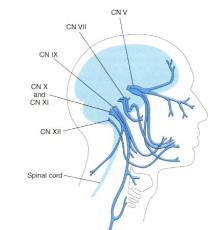 Central (CNS)
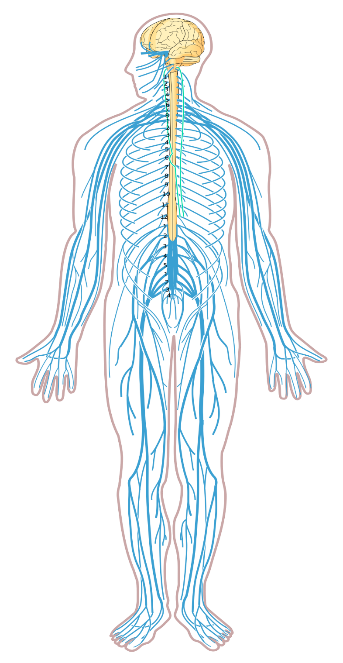 Brain
(in skull)
a. 12 pairs of cranial nerves (CN I-CN XII)
b. Spinal cord
(in vertebral column)
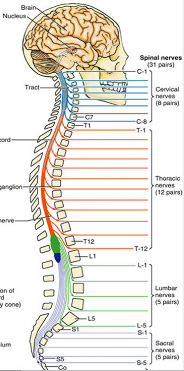 b. 31 pairs of spinal nerves
Functional divisions of the nervous system
SOMATIC
Sensory (afferent)
Motor (efferent)
1. General sensation (skin, joints & ligaments): Pain, Touch, Pressure, Vibration, Positions dense [proprioception])
2. Special senses (Hearing, Vision, Taste, Smell, Equilibrium)
Skeletal muscles
CNS
VISCERAL
Visceral receptors in internal organs (viscera) sensitive to stretch, distension, irritation…etc.
Smooth muscles
Cardiac muscles
Glands
Visceral = Autonomic
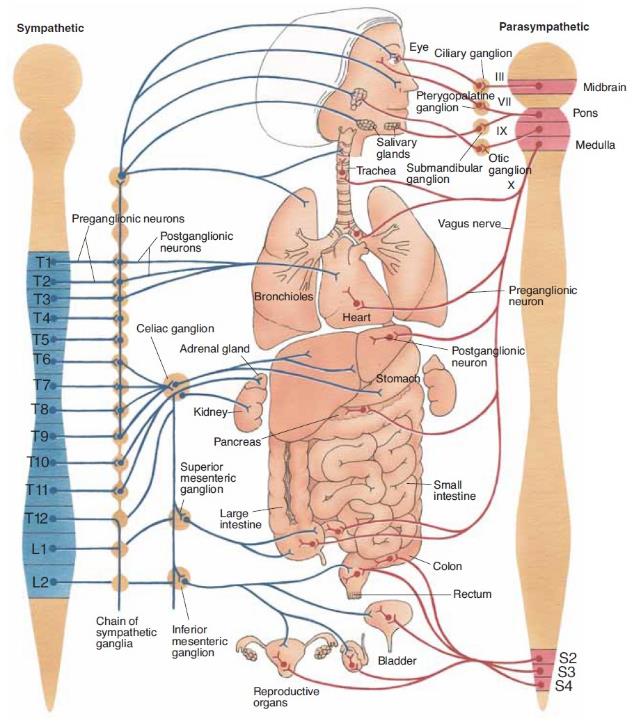 Sympathetic = Thoracolumbar 
[T1-L2 (L3)]
Sympathetic trunk
All Spinal nerves
CN IX, X, XII
Organs
Short pregagnglionic
Long postganglionic
Parasympathetic = Craniosacral 
[CN III, VII, IX, X 
+ S2, S3, S4]
Ganglia
Organs
Long pregagnglionic
Short postganglionic
Embryology: Neural tube
Neural tube defects
Embryology: Neural tube vesiculation
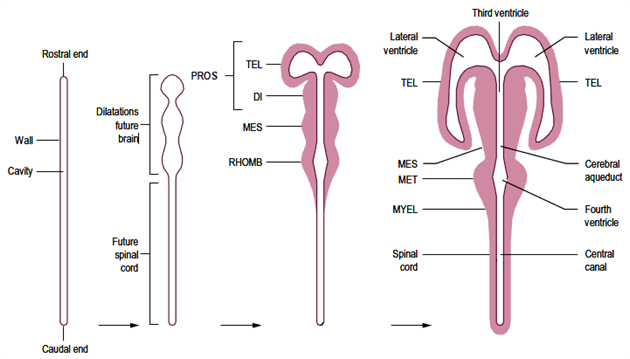 Derivatives
*Midbrain + * Pons + * Medulla oblongata= Brainstem
Mature Parts
Cerebrum
Diencephalon
Midbrain
Cerebellum
Pons
Medulla
Oblongata
Spinal cord
Embryology: Neural flexures
Cephalic flexure
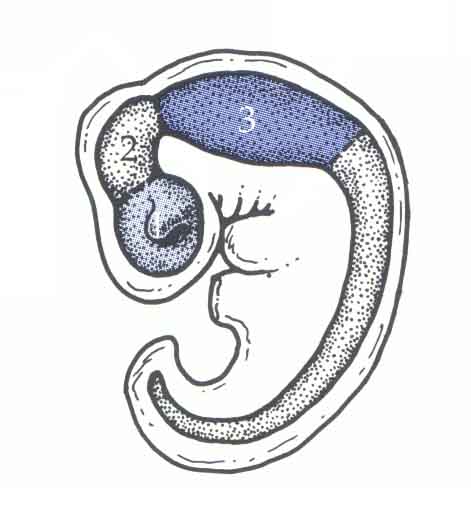 The cephalic flexure persists into maturity
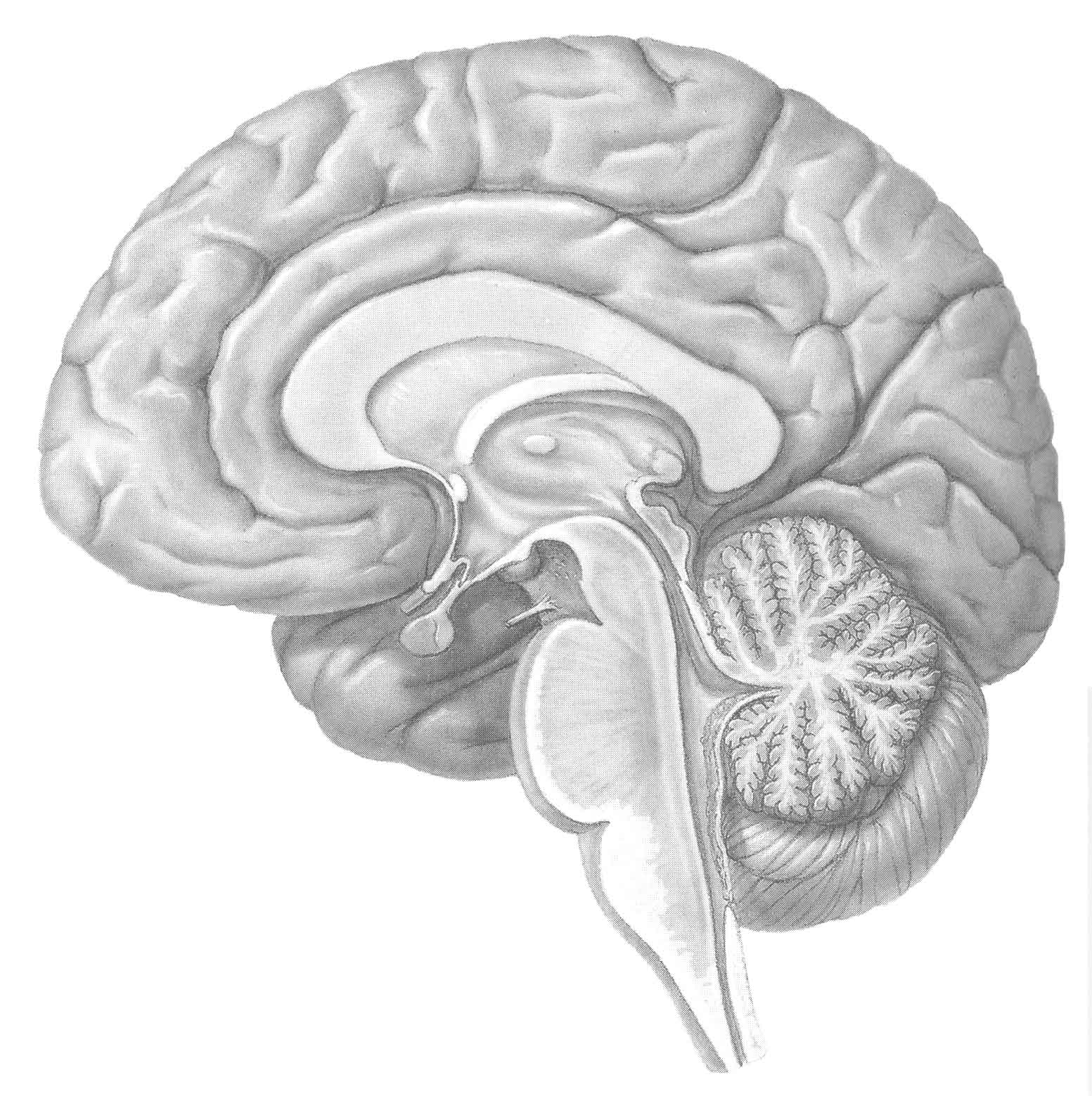 MidsagBrain
Orientation
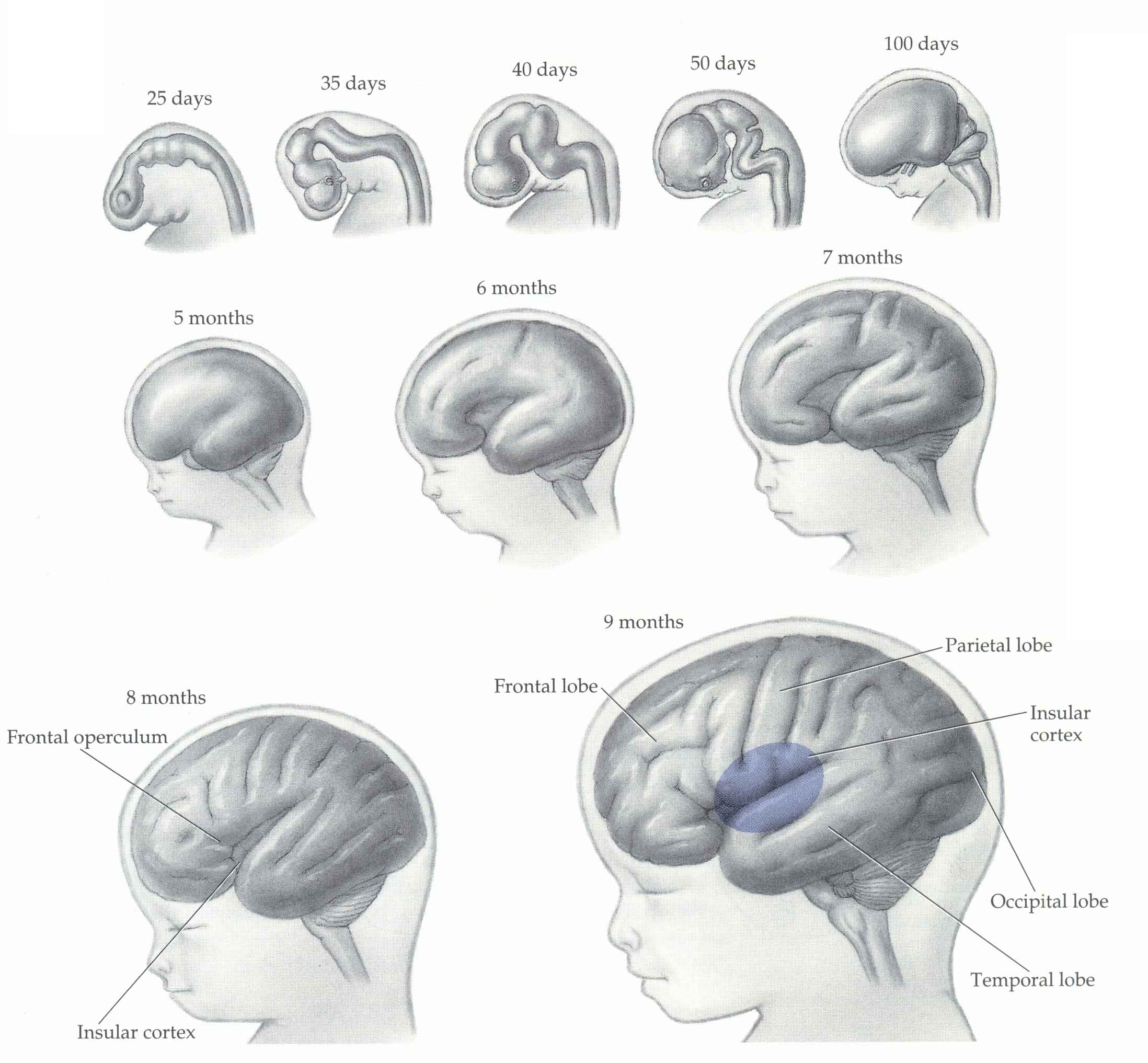 The cerebral hemispheres: Poles
The cerebral hemispheres: Surfaces& Borders
The cerebral hemispheres: Surface features
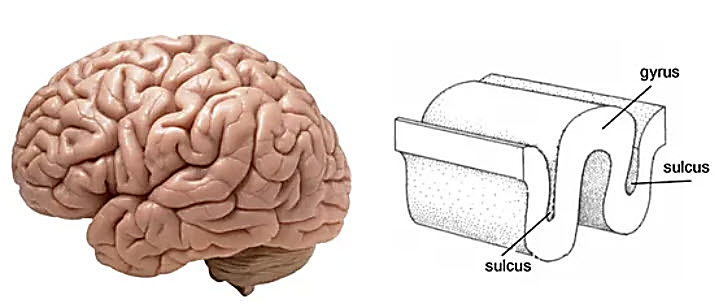 The cerebral hemispheres: Lobes